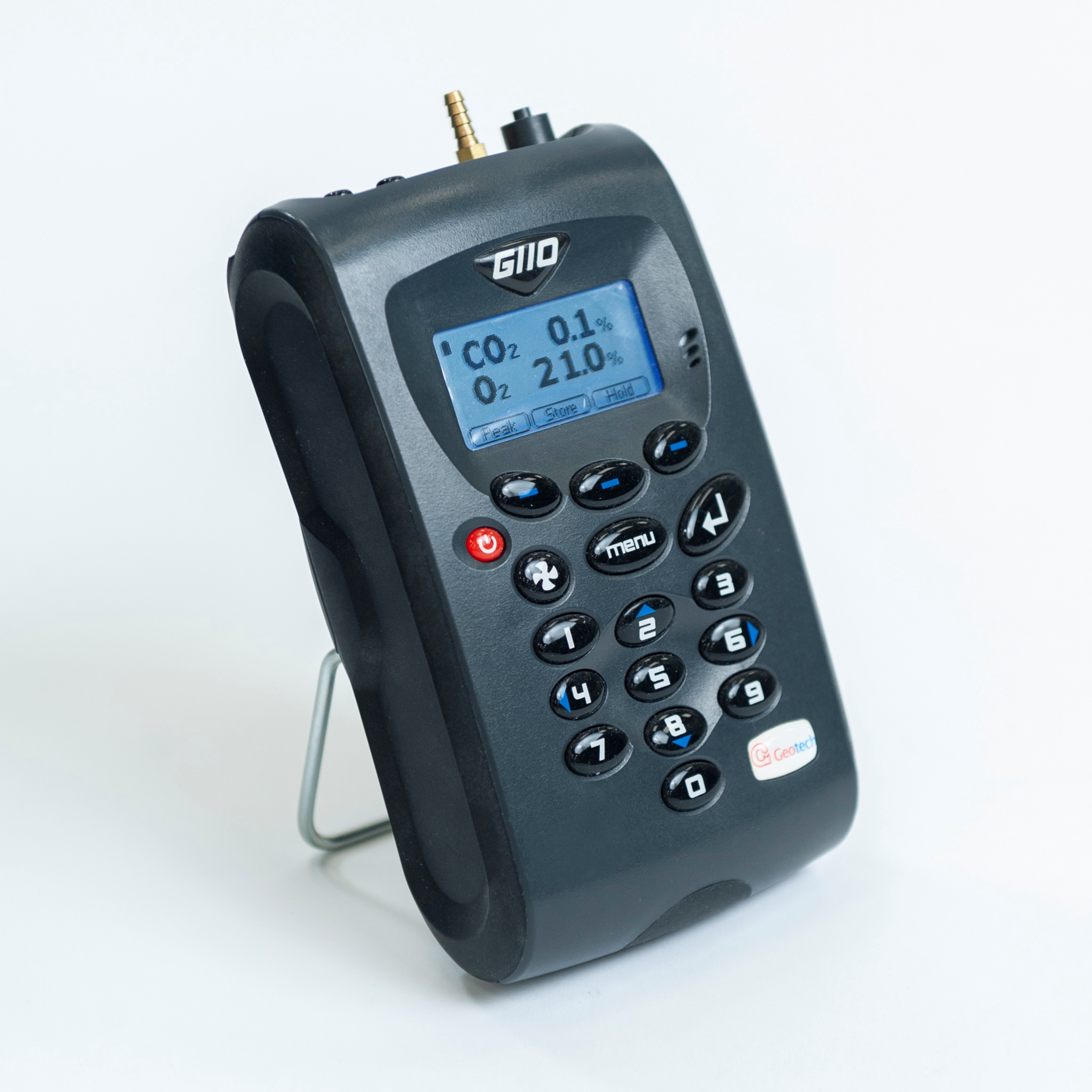 G110 FAQ’s
G110 FAQ’s
G110 FAQ’s
G110 FAQ’s
G110 FAQ’s